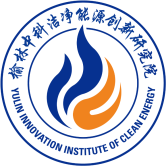 榆林中科洁净能源创新研究院
榆林中科洁净能源创新研究院PPT模板
姓名
年  月  日
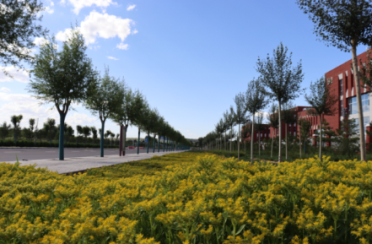 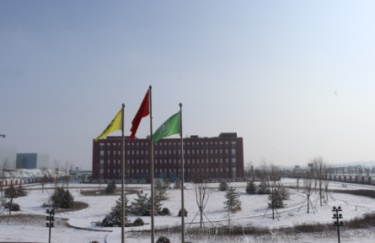 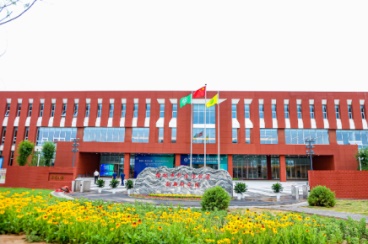 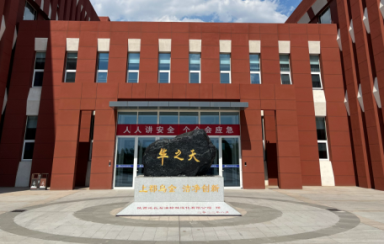 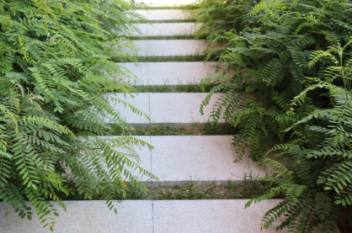 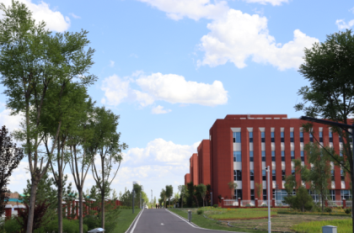 目
录
单击此处添加标题
03
05
02
01
04
单击此处添加标题
单击此处添加标题
单击此处添加标题
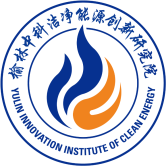 单击此处添加标题
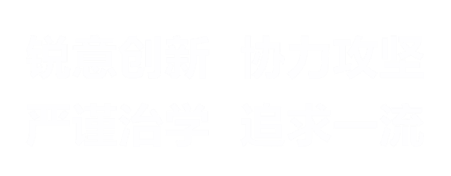 3
标题
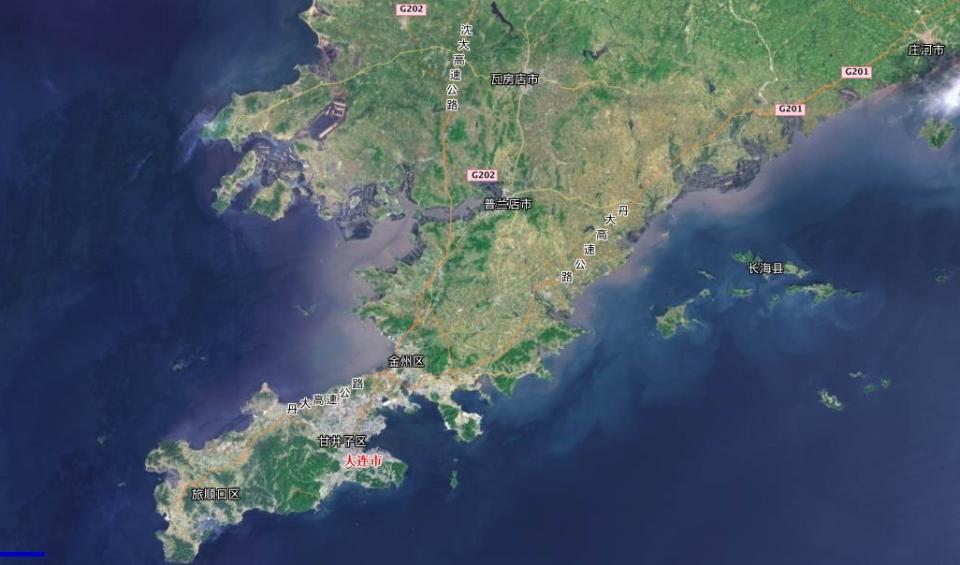 4
标题
年份
年份
年份
年份
年份
年份
年份
5
标题
年份
年份
年份
年份
6
标题
X人
X人
X人
两院院士
X人
正高级
副高级
X人
中级、初级
X人
访问学者
博士后
X人
博士研究生
硕士研究生
X人
共有约XX人在所工作和学习*
*截止20XX年X月XX日
X人
联合培养研究生
7
标题
8
标题
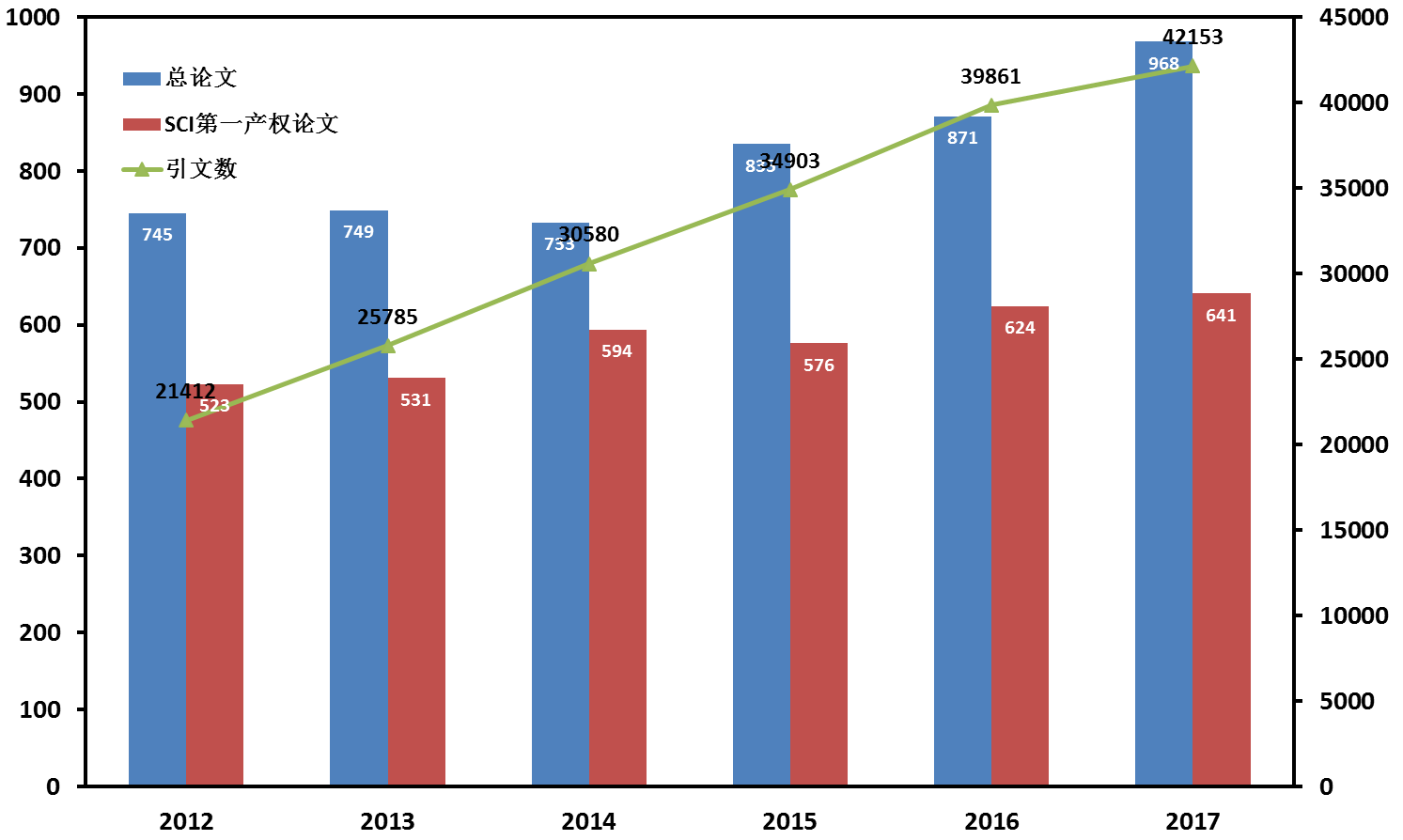 9
标题
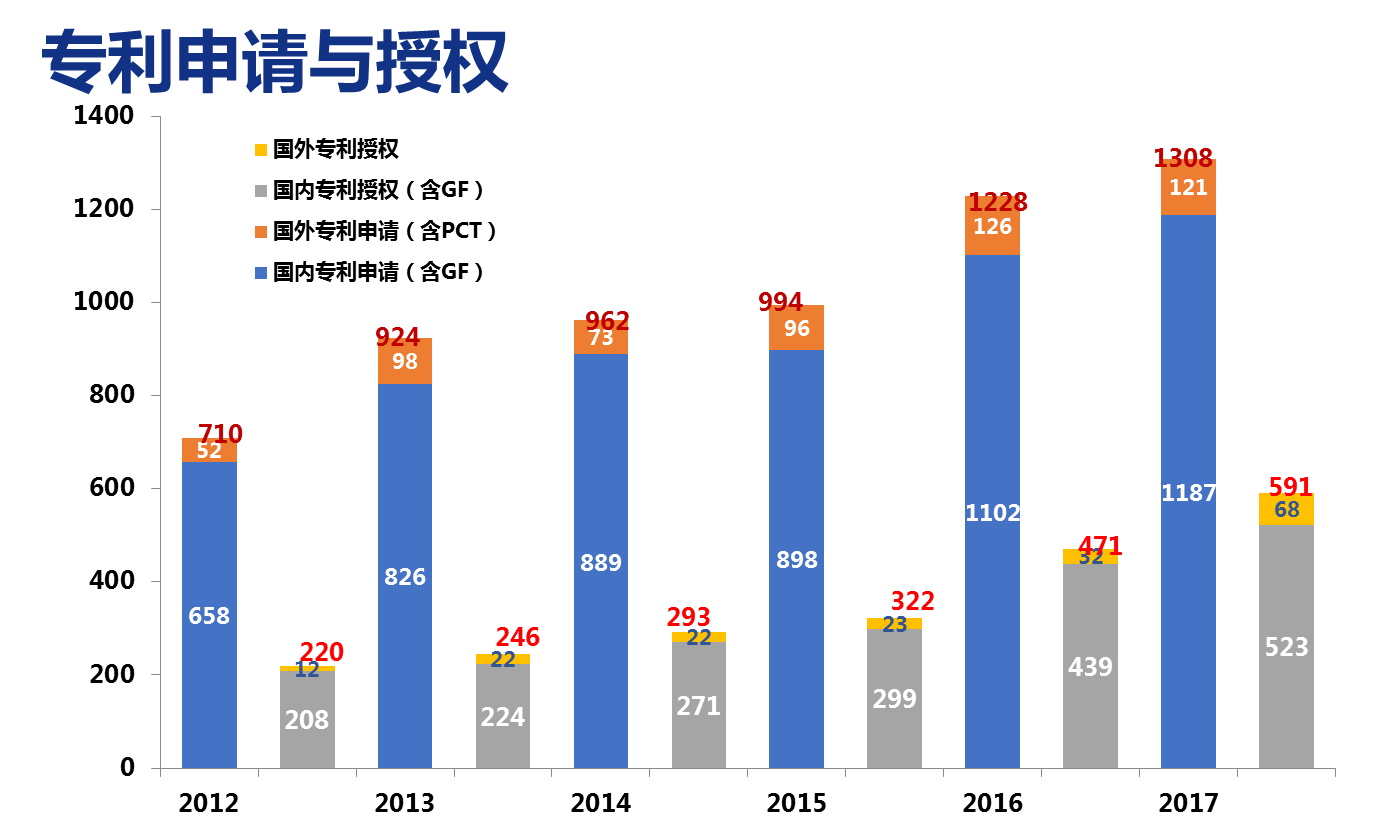 10
标题
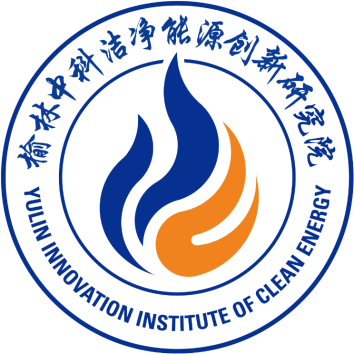 四个面向              四个率先
2030年建成全国一流研究院